Ηλικιωμένος στην ψηφιακή εποχή
-Υποστήριξη μαθημάτων-
Ασφάλεια δεδομένων
Erasmus+ Programme – Strategic Partnership
Project : 2021-2-RO01-KA210-ADU-000048477
Project Title: “Senior in digital era”
Υλικό που παράγεται με την οικονομική υποστήριξη της Ευρωπαϊκής Ένωσης. Το περιεχόμενο αυτού του υλικού είναι αποκλειστική ευθύνη των συγγραφέων και ο Εθνικός Οργανισμός και η Ευρωπαϊκή Επιτροπή δεν είναι υπεύθυνη για τον τρόπο με τον οποίο θα χρησιμοποιηθεί το περιεχόμενο αυτών των πληροφοριών.
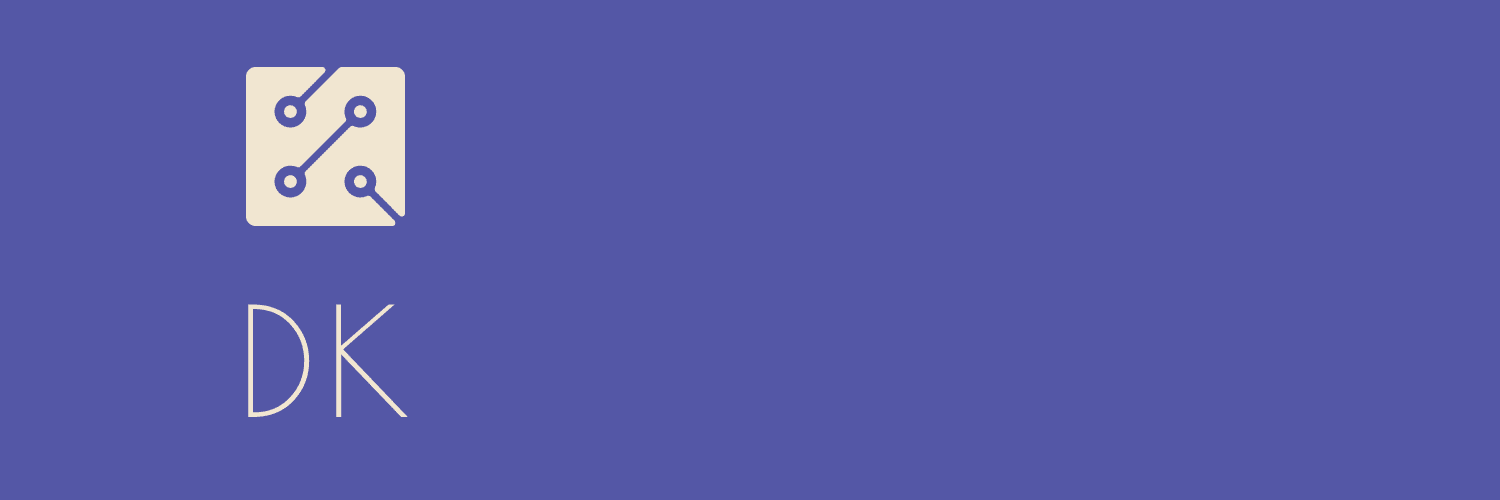 Ανακεφαλαίωση & Ερωτήσεις
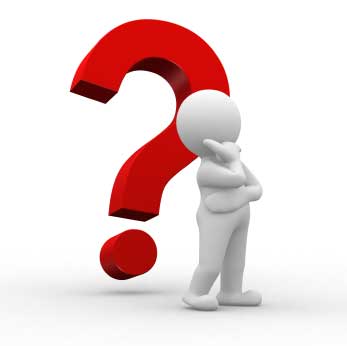 Application:

We will build together
''Benefits Chart''
Υλικό που παράγεται με την οικονομική υποστήριξη της Ευρωπαϊκής Ένωσης. Το περιεχόμενο αυτού του υλικού είναι αποκλειστική ευθύνη των συγγραφέων και ο Εθνικός Οργανισμός και η Ευρωπαϊκή Επιτροπή δεν είναι υπεύθυνη για τον τρόπο με τον οποίο θα χρησιμοποιηθεί το περιεχόμενο αυτών των πληροφοριών.
Erasmus+ Programme – Strategic Partnership
Project : 2021-2-RO01-KA210-ADU-000048477
Project Title: “Senior in digital era”
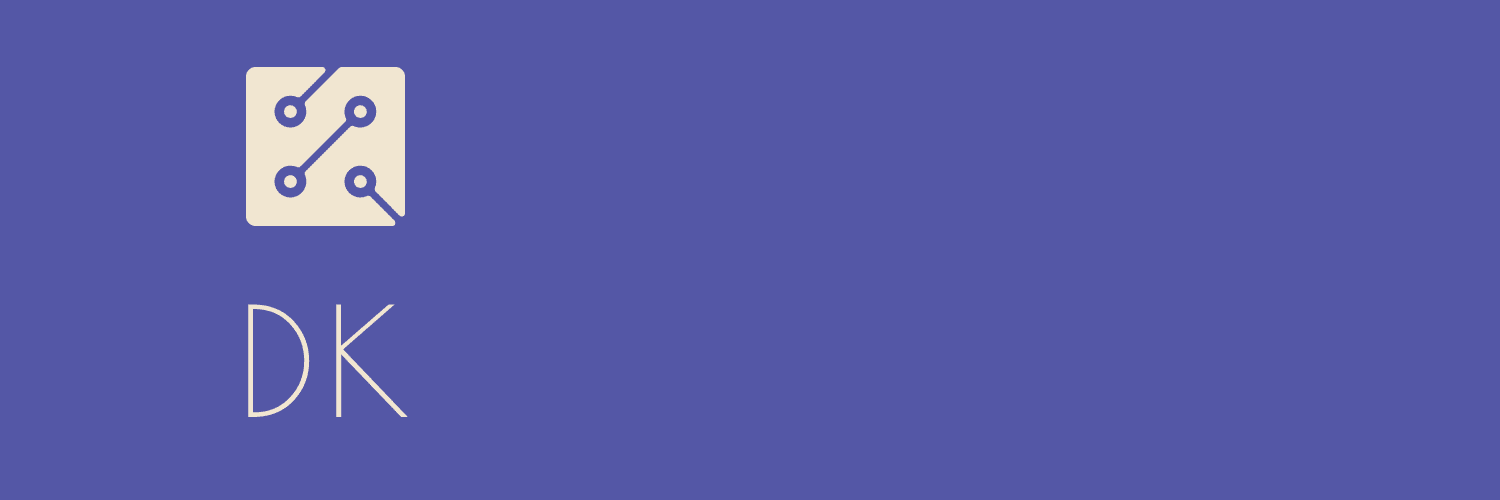 Ηλεκτρονικές αγορές με ασφάλεια
Σφραγίδα και πιστοποιητικά επαλήθευσης
Ελέγξτε τις κριτικές
Έξοδα αποστολής και επιστροφές: 
Προέλευση καταστήματος
Υλικό που παράγεται με την οικονομική υποστήριξη της Ευρωπαϊκής Ένωσης. Το περιεχόμενο αυτού του υλικού είναι αποκλειστική ευθύνη των συγγραφέων και ο Εθνικός Οργανισμός και η Ευρωπαϊκή Επιτροπή δεν είναι υπεύθυνη για τον τρόπο με τον οποίο θα χρησιμοποιηθεί το περιεχόμενο αυτών των πληροφοριών.
Erasmus+ Programme – Strategic Partnership
Project : 2021-2-RO01-KA210-ADU-000048477
Project Title: “Senior in digital era”
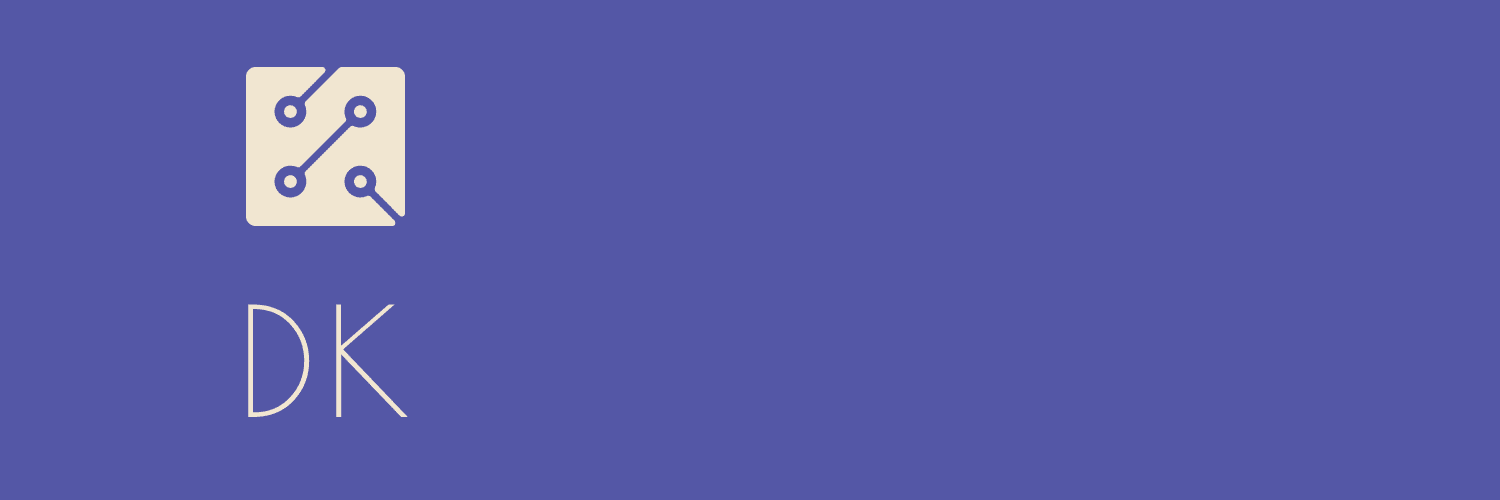 Ηλεκτρονικές αγορές με ασφάλεια
Οι κριτικές μπορούν να αναγνωριστούν από υπερβολικά θετικές διατυπώσεις που ακούγονται σχεδόν προωθητικές ή από το γεγονός ότι πολλές θετικές κριτικές για ένα προϊόν έχουν γραφτεί σε έναν ιστότοπο σε πολύ σύντομο χρονικό διάστημα.
Υλικό που παράγεται με την οικονομική υποστήριξη της Ευρωπαϊκής Ένωσης. Το περιεχόμενο αυτού του υλικού είναι αποκλειστική ευθύνη των συγγραφέων και ο Εθνικός Οργανισμός και η Ευρωπαϊκή Επιτροπή δεν είναι υπεύθυνη για τον τρόπο με τον οποίο θα χρησιμοποιηθεί το περιεχόμενο αυτών των πληροφοριών.
Erasmus+ Programme – Strategic Partnership
Project : 2021-2-RO01-KA210-ADU-000048477
Project Title: “Senior in digital era”
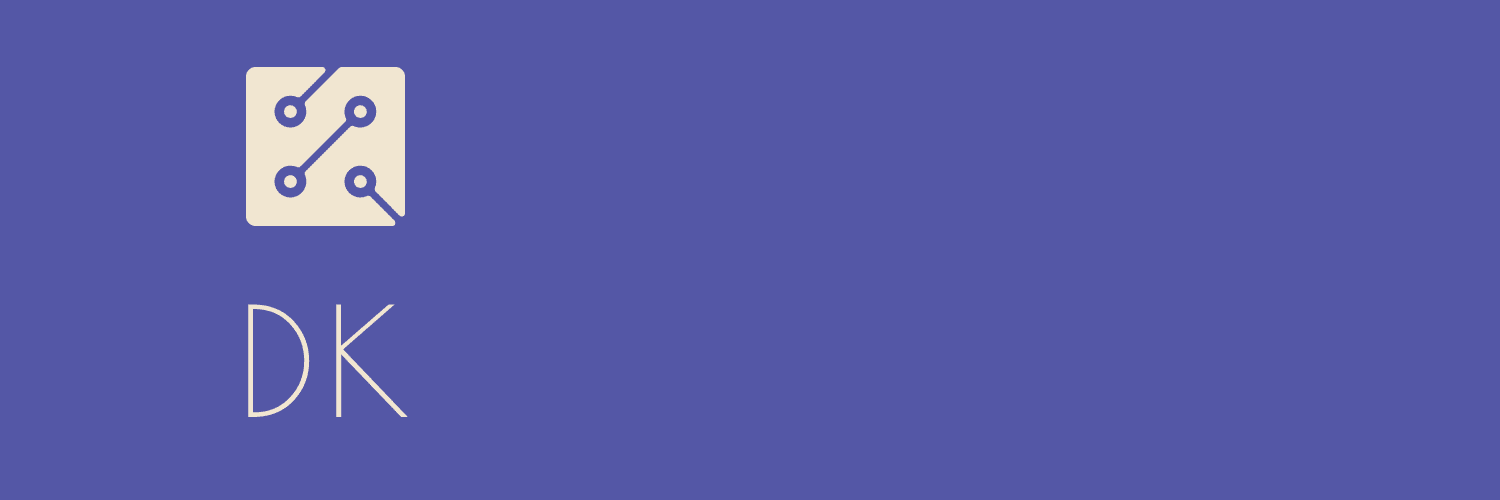 Ηλεκτρονικές αγορές με ασφάλεια
Εφαρμογή
Θα χωριστούμε σε 5 ομάδες. Θα αναλύσουμε από κοινού ασφαλείς και επικίνδυνες τοποθεσίες.
Υλικό που παράγεται με την οικονομική υποστήριξη της Ευρωπαϊκής Ένωσης. Το περιεχόμενο αυτού του υλικού είναι αποκλειστική ευθύνη των συγγραφέων και ο Εθνικός Οργανισμός και η Ευρωπαϊκή Επιτροπή δεν είναι υπεύθυνη για τον τρόπο με τον οποίο θα χρησιμοποιηθεί το περιεχόμενο αυτών των πληροφοριών.
Erasmus+ Programme – Strategic Partnership
Project : 2021-2-RO01-KA210-ADU-000048477
Project Title: “Senior in digital era”
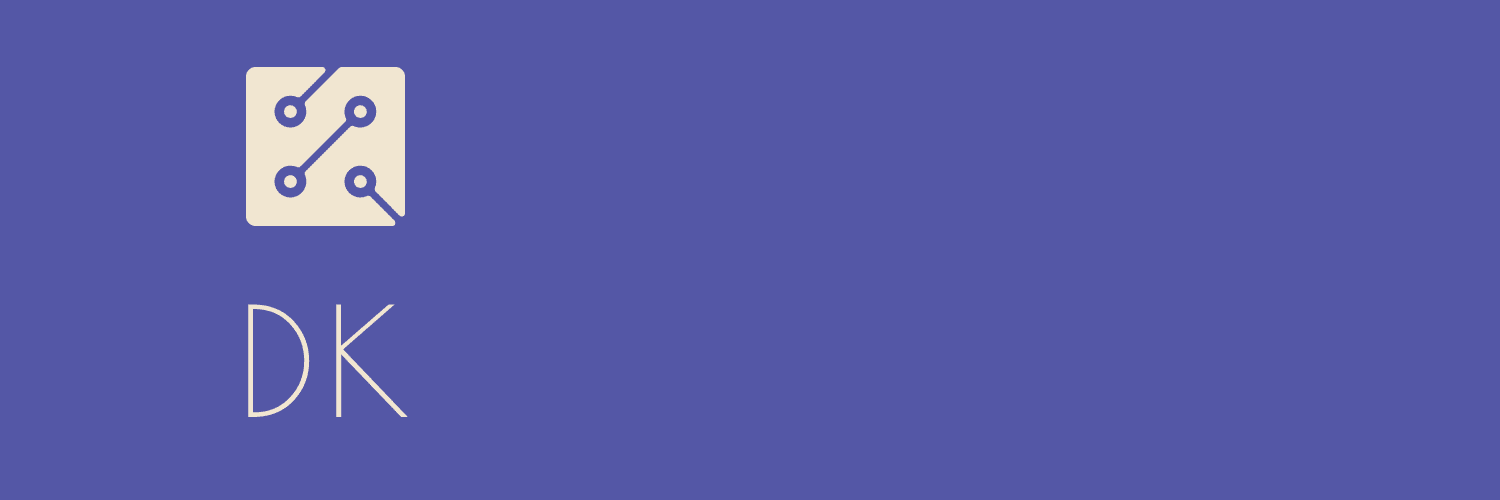 Online shopping
-safe payment methods-
Αγορά με καθυστέρηση πληρωμής 
Αντικαταβολή
Ηλεκτρονική πληρωμή με πιστωτική κάρτα
Πληρωμή με PayPal
Πληρωμή με προπληρωμένη κάρτα
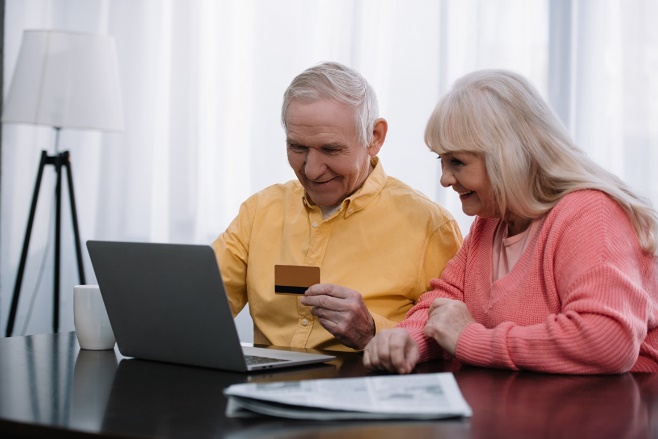 Υλικό που παράγεται με την οικονομική υποστήριξη της Ευρωπαϊκής Ένωσης. Το περιεχόμενο αυτού του υλικού είναι αποκλειστική ευθύνη των συγγραφέων και ο Εθνικός Οργανισμός και η Ευρωπαϊκή Επιτροπή δεν είναι υπεύθυνη για τον τρόπο με τον οποίο θα χρησιμοποιηθεί το περιεχόμενο αυτών των πληροφοριών.
Erasmus+ Programme – Strategic Partnership
Project : 2021-2-RO01-KA210-ADU-000048477
Project Title: “Senior in digital era”
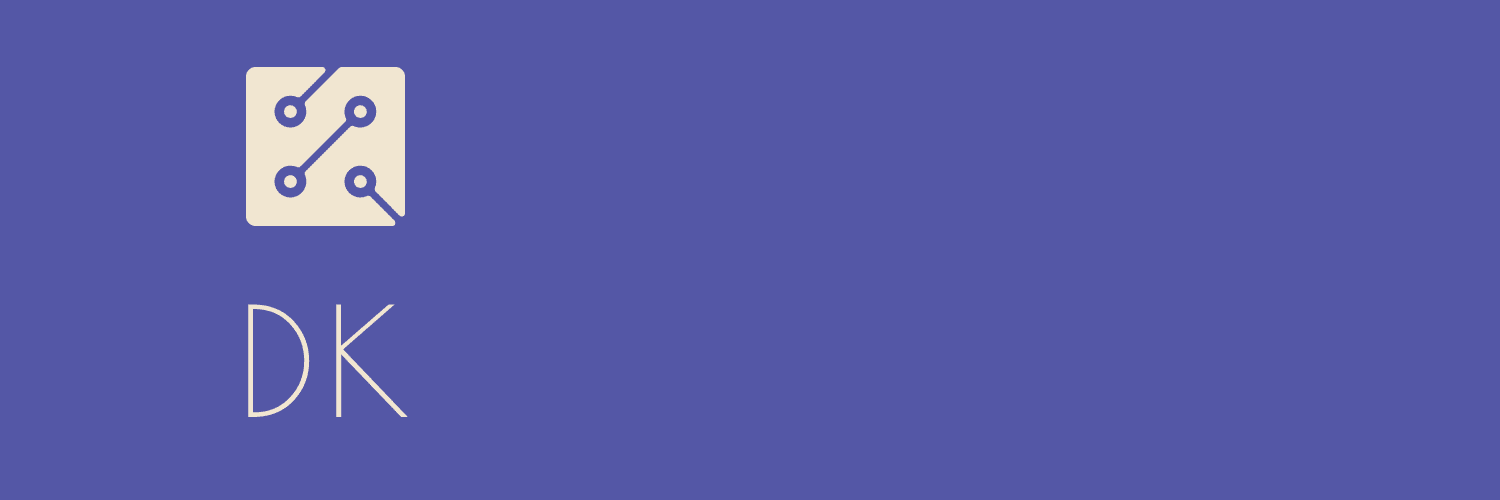 Ηλεκτρονικές αγορές
-ασφαλείς τρόποι πληρωμής-
Εφαρμογή
Θα ομαδοποιηθούμε σε 5 ομάδες.
Θα συζητήσουμε τους κινδύνους και τα οφέλη κάθε μεθόδου.
Υλικό που παράγεται με την οικονομική υποστήριξη της Ευρωπαϊκής Ένωσης. Το περιεχόμενο αυτού του υλικού είναι αποκλειστική ευθύνη των συγγραφέων και ο Εθνικός Οργανισμός και η Ευρωπαϊκή Επιτροπή δεν είναι υπεύθυνη για τον τρόπο με τον οποίο θα χρησιμοποιηθεί το περιεχόμενο αυτών των πληροφοριών.
Erasmus+ Programme – Strategic Partnership
Project : 2021-2-RO01-KA210-ADU-000048477
Project Title: “Senior in digital era”
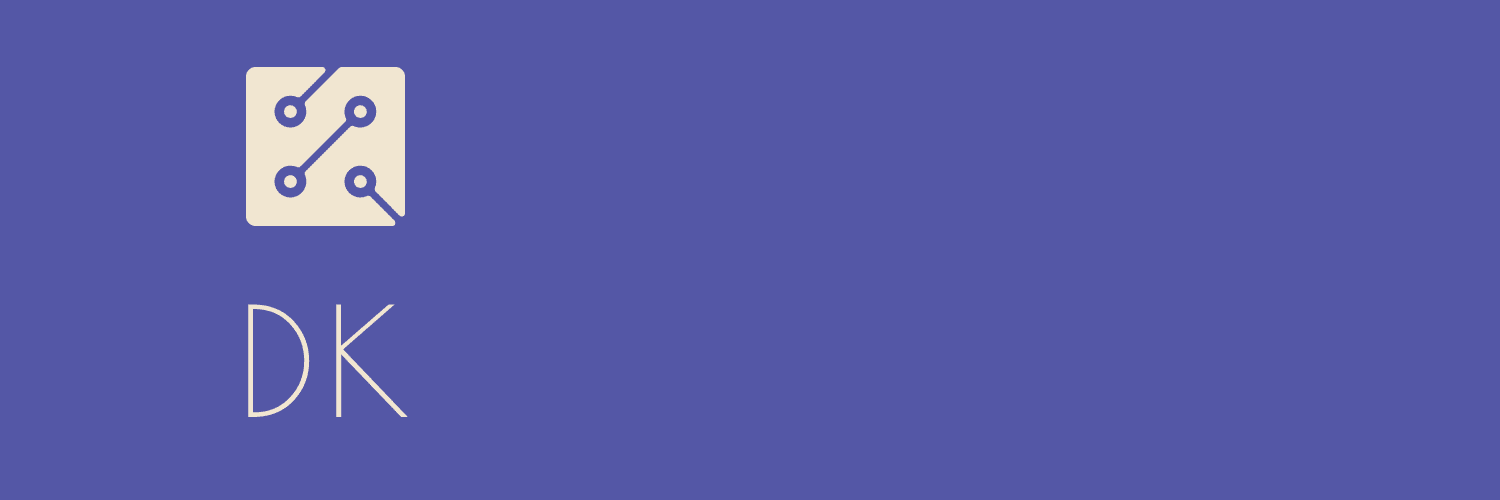 Κράτηση ταξιδιού
ακίνδυνα
Η διαφήμιση δίνει πλήρεις λεπτομέρειες για το ταξίδι
ΤΑΞΙΔΙΩΤΙΚΟΣ ΠΡΑΚΤΟΡΑΣ
Υλικό που παράγεται με την οικονομική υποστήριξη της Ευρωπαϊκής Ένωσης. Το περιεχόμενο αυτού του υλικού είναι αποκλειστική ευθύνη των συγγραφέων και ο Εθνικός Οργανισμός και η Ευρωπαϊκή Επιτροπή δεν είναι υπεύθυνη για τον τρόπο με τον οποίο θα χρησιμοποιηθεί το περιεχόμενο αυτών των πληροφοριών.
Erasmus+ Programme – Strategic Partnership
Project : 2021-2-RO01-KA210-ADU-000048477
Project Title: “Senior in digital era”
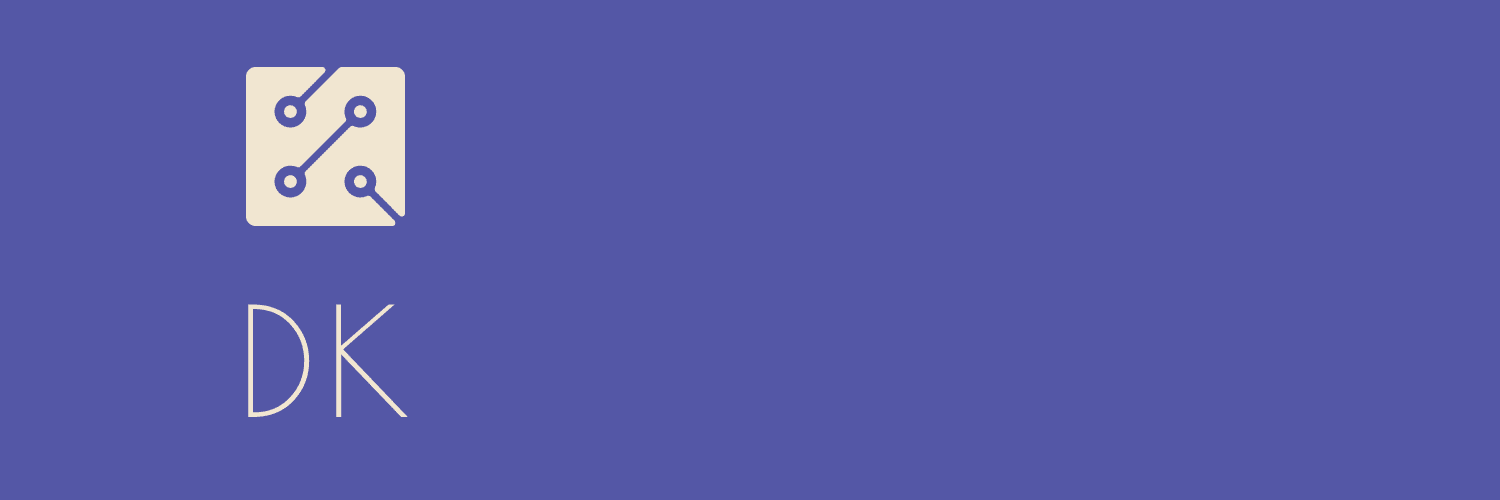 Κράτηση ταξιδιού
ακίνδυνα
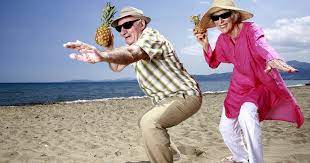 Υλικό που παράγεται με την οικονομική υποστήριξη της Ευρωπαϊκής Ένωσης. Το περιεχόμενο αυτού του υλικού είναι αποκλειστική ευθύνη των συγγραφέων και ο Εθνικός Οργανισμός και η Ευρωπαϊκή Επιτροπή δεν είναι υπεύθυνη για τον τρόπο με τον οποίο θα χρησιμοποιηθεί το περιεχόμενο αυτών των πληροφοριών.
Erasmus+ Programme – Strategic Partnership
Project : 2021-2-RO01-KA210-ADU-000048477
Project Title: “Senior in digital era”
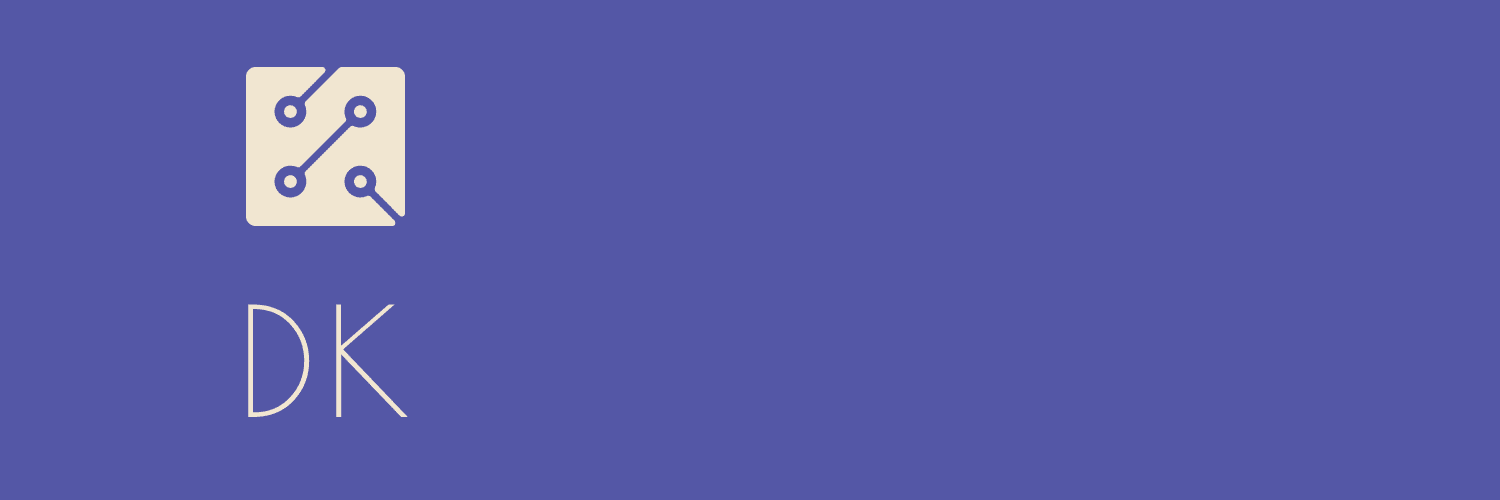 Τραπεζικές υπηρεσίες στο 
σπίτι
διαχείριση λογαριασμού μέσω διαδικτύου
HOMEBANKING
Υπάρχουν διαθέσιμα
επιλογές για
επαφή με
τραπεζικούς συμβούλους ή
γραμμές βοήθειας
πρόσβαση μέσω
smartphone 
ή tablet
24 hours a day
Υλικό που παράγεται με την οικονομική υποστήριξη της Ευρωπαϊκής Ένωσης. Το περιεχόμενο αυτού του υλικού είναι αποκλειστική ευθύνη των συγγραφέων και ο Εθνικός Οργανισμός και η Ευρωπαϊκή Επιτροπή δεν είναι υπεύθυνη για τον τρόπο με τον οποίο θα χρησιμοποιηθεί το περιεχόμενο αυτών των πληροφοριών.
Erasmus+ Programme – Strategic Partnership
Project : 2021-2-RO01-KA210-ADU-000048477
Project Title: “Senior in digital era”
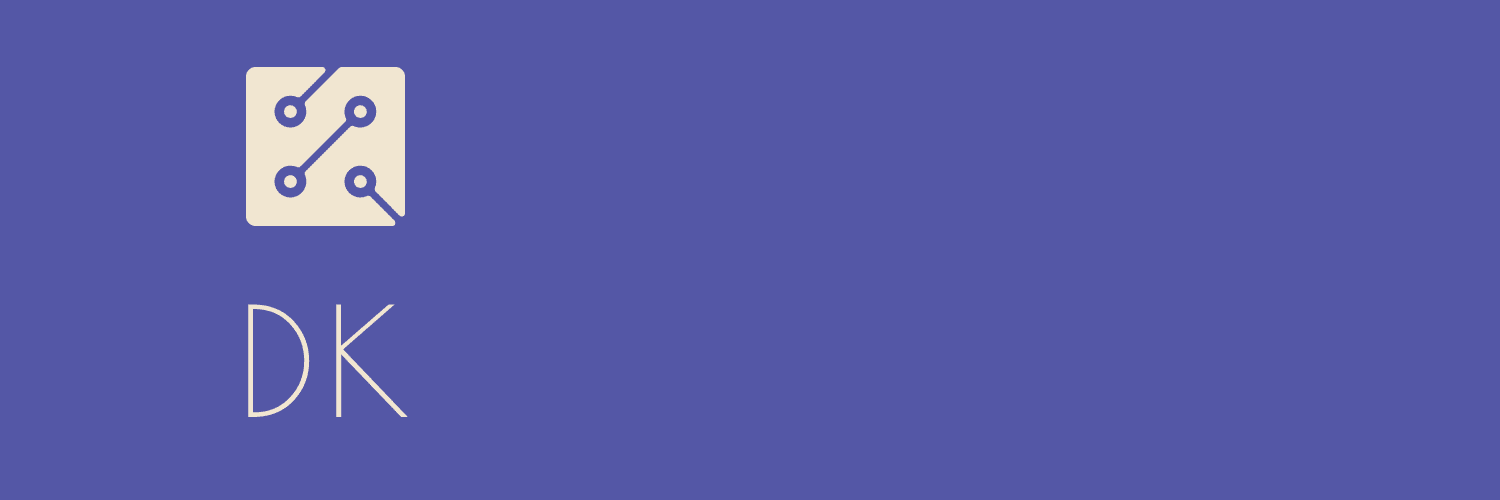 Τραπεζικές υπηρεσίες στο 
σπίτι
Εφαρμογή
Ομίλησε σε 5 ομάδες.
Θα συζητήσουμε τα πλεονεκτήματα και τους κινδύνους 
σχετικά με την οικιακή τραπεζική.
* Σε κάθε ομάδα θα υπάρχουν 3 άτομα*
Υλικό που παράγεται με την οικονομική υποστήριξη της Ευρωπαϊκής Ένωσης. Το περιεχόμενο αυτού του υλικού είναι αποκλειστική ευθύνη των συγγραφέων και ο Εθνικός Οργανισμός και η Ευρωπαϊκή Επιτροπή δεν είναι υπεύθυνη για τον τρόπο με τον οποίο θα χρησιμοποιηθεί το περιεχόμενο αυτών των πληροφοριών.
Erasmus+ Programme – Strategic Partnership
Project : 2021-2-RO01-KA210-ADU-000048477
Project Title: “Senior in digital era”
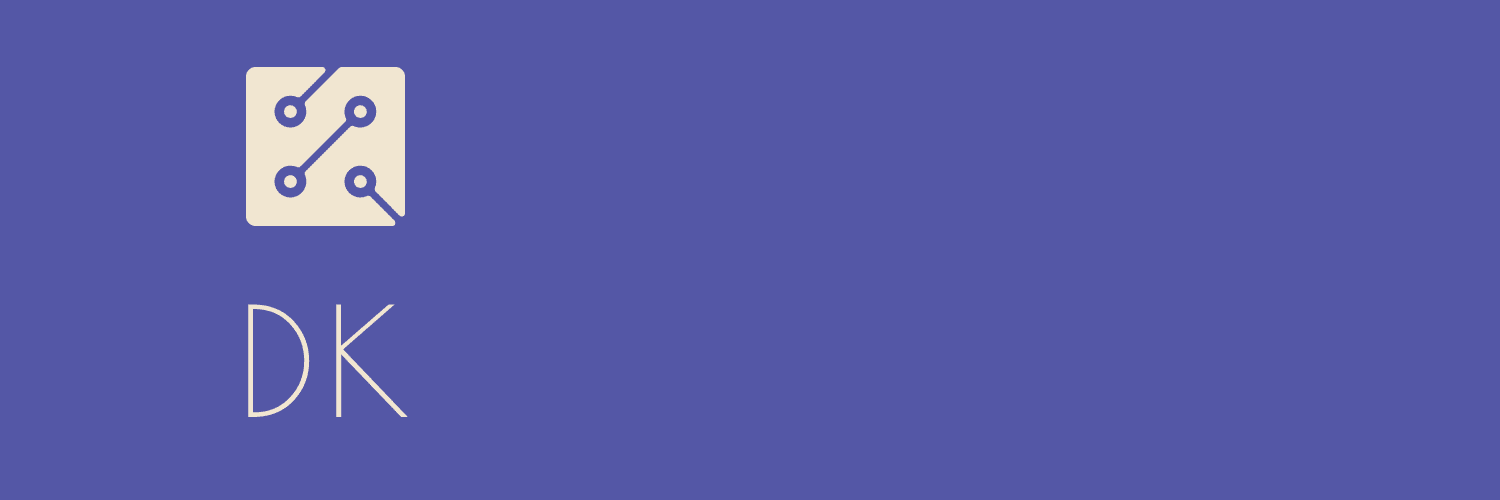 Ασφάλεια έξυπνων τηλεφώνων
Ορισμός κλειδώματος οθόνης
Κωδικός PIN για την κάρτα SIM
Έλεγχος για ενημερώσεις
Να μην ανοίγουν σύνδεσμοι
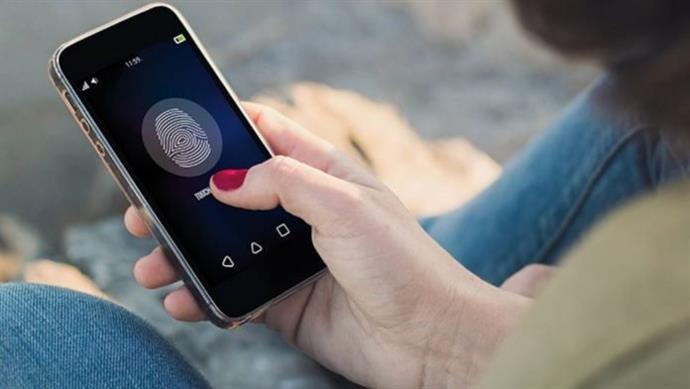 Υλικό που παράγεται με την οικονομική υποστήριξη της Ευρωπαϊκής Ένωσης. Το περιεχόμενο αυτού του υλικού είναι αποκλειστική ευθύνη των συγγραφέων και ο Εθνικός Οργανισμός και η Ευρωπαϊκή Επιτροπή δεν είναι υπεύθυνη για τον τρόπο με τον οποίο θα χρησιμοποιηθεί το περιεχόμενο αυτών των πληροφοριών.
Erasmus+ Programme – Strategic Partnership
Project : 2021-2-RO01-KA210-ADU-000048477
Project Title: “Senior in digital era”
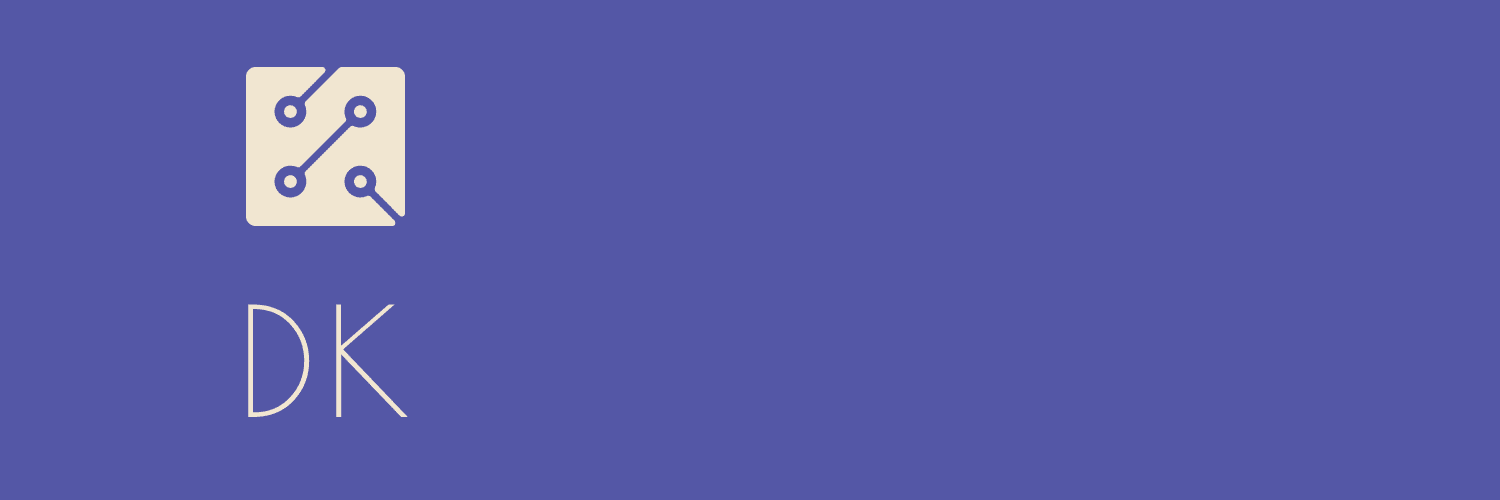 Συμβουλές για ασφαλή πλοήγηση στο διαδίκτυο
ΓΕΝΙΚΕΣ ΟΔΗΓΙΕΣ
Αποδοτικός
Κωδικούς Πρόσβασης
https-http
Προστατέψτε το οικιακό σας δίκτυο
Να μην γίνεται λήψη αρχείων και άγνωστων συνημμένων
Υλικό που παράγεται με την οικονομική υποστήριξη της Ευρωπαϊκής Ένωσης. Το περιεχόμενο αυτού του υλικού είναι αποκλειστική ευθύνη των συγγραφέων και ο Εθνικός Οργανισμός και η Ευρωπαϊκή Επιτροπή δεν είναι υπεύθυνη για τον τρόπο με τον οποίο θα χρησιμοποιηθεί το περιεχόμενο αυτών των πληροφοριών.
Erasmus+ Programme – Strategic Partnership
Project : 2021-2-RO01-KA210-ADU-000048477
Project Title: “Senior in digital era”
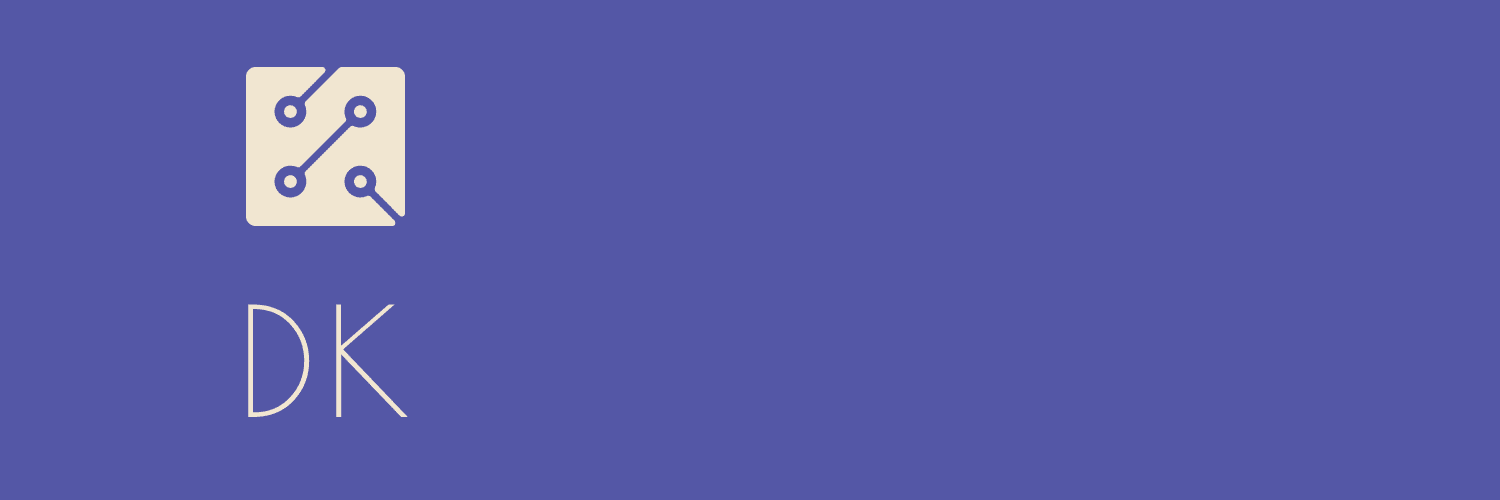 Προστασία του λογαριασμού ηλεκτρονικού ταχυδρομείου, του απορρήτου και του απορρήτου σας
 προσωπικά δεδομένα σχετικά με
 κοινωνικά δίκτυα
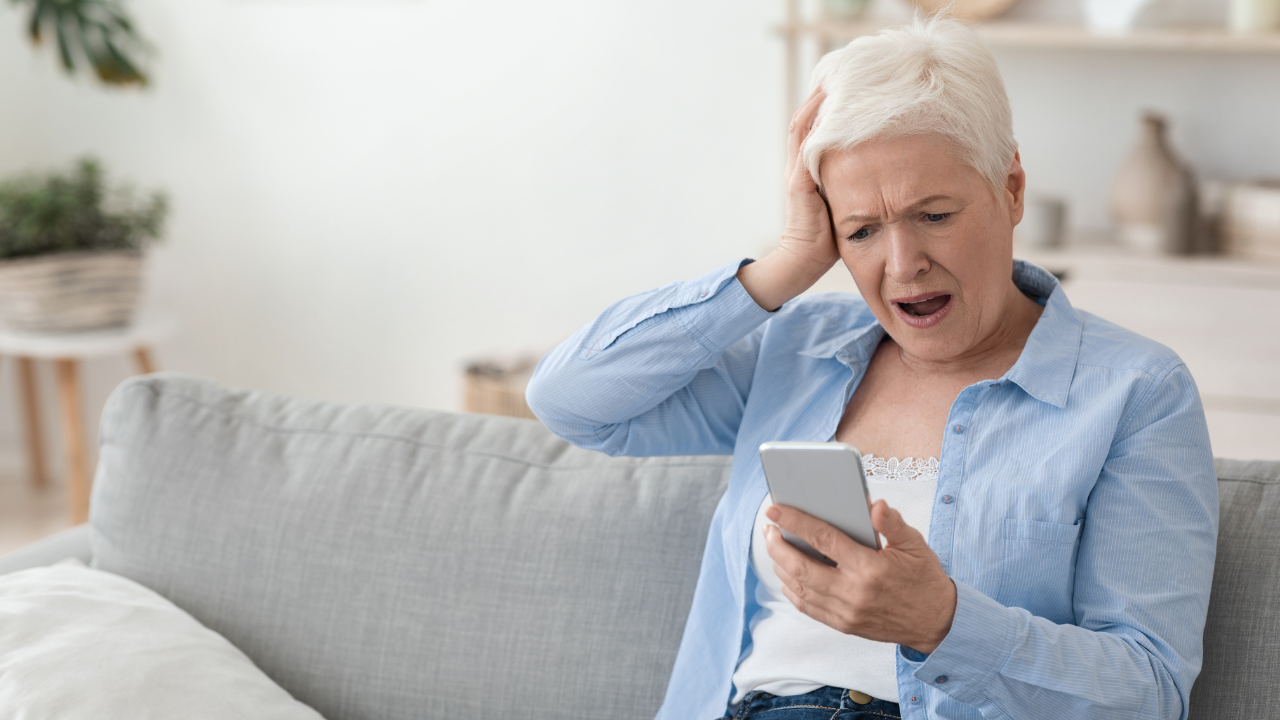 Υλικό που παράγεται με την οικονομική υποστήριξη της Ευρωπαϊκής Ένωσης. Το περιεχόμενο αυτού του υλικού είναι αποκλειστική ευθύνη των συγγραφέων και ο Εθνικός Οργανισμός και η Ευρωπαϊκή Επιτροπή δεν είναι υπεύθυνη για τον τρόπο με τον οποίο θα χρησιμοποιηθεί το περιεχόμενο αυτών των πληροφοριών.
Erasmus+ Programme – Strategic Partnership
Project : 2021-2-RO01-KA210-ADU-000048477
Project Title: “Senior in digital era”
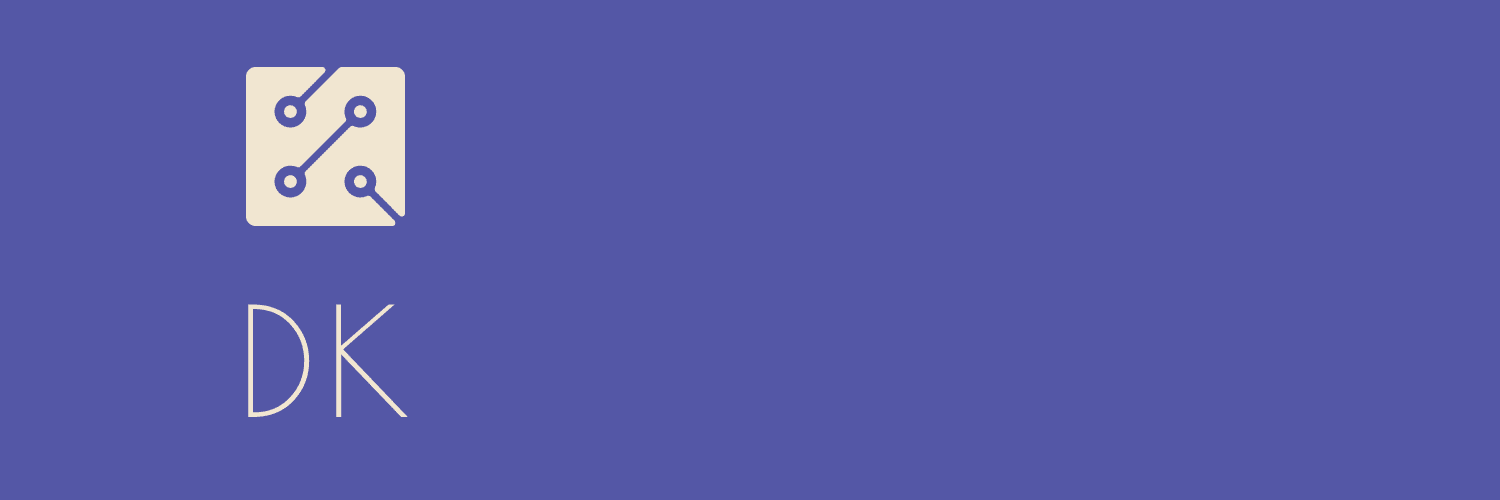 ΚΩΔΙΚΟΙ ΑΠΟΛΟΓΙΣΜΟΥ ΑΣΦΑΛΕΙΑΣ
Οι κωδικοί πρόσβασης πρέπει να είναι όσο το δυνατόν πιο ασφαλείς:
EX: Ονομάζομαι Ιωάννα και έχω 2 κόρες!
Λέξη:
MniIoah2d!
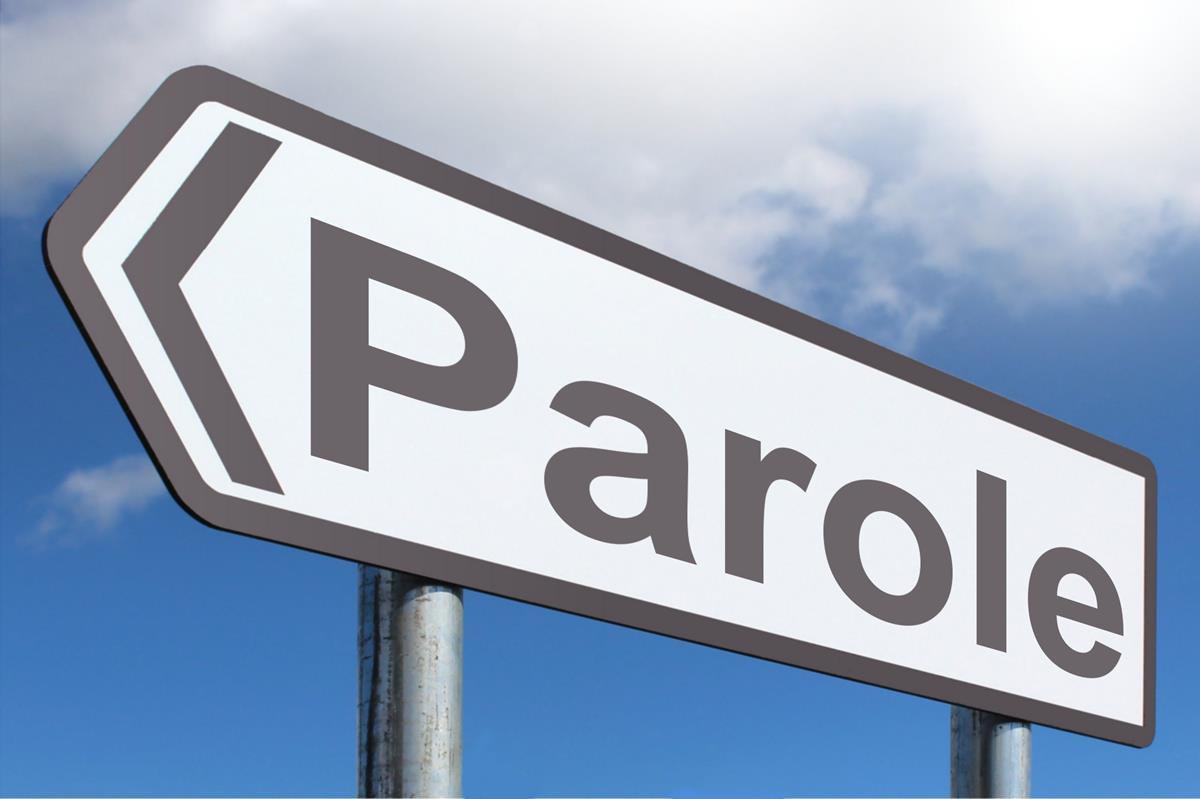 This Photo by Unknown Author is licensed under CC BY-SA
Υλικό που παράγεται με την οικονομική υποστήριξη της Ευρωπαϊκής Ένωσης. Το περιεχόμενο αυτού του υλικού είναι αποκλειστική ευθύνη των συγγραφέων και ο Εθνικός Οργανισμός και η Ευρωπαϊκή Επιτροπή δεν είναι υπεύθυνη για τον τρόπο με τον οποίο θα χρησιμοποιηθεί το περιεχόμενο αυτών των πληροφοριών.
Erasmus+ Programme – Strategic Partnership
Project : 2021-2-RO01-KA210-ADU-000048477
Project Title: “Senior in digital era”
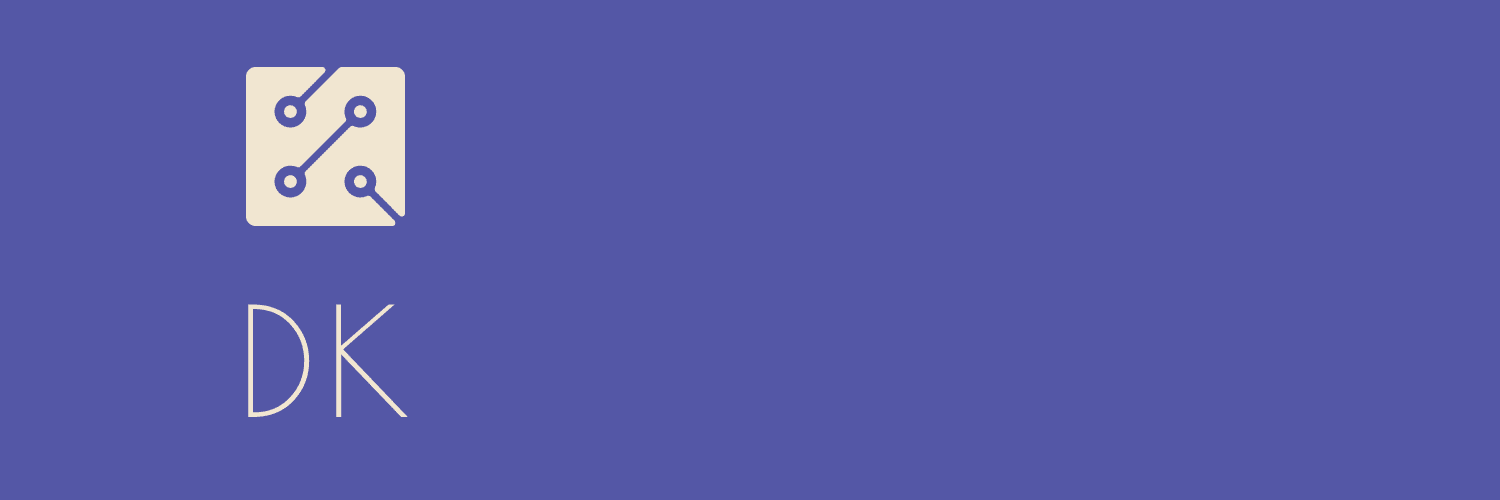 ΠΛΑΣΤΑ ΠΡΟΦΙΛ ΤΑΥΤΟΤΗΤΑΣ
1. Πολύ λίγες εικόνες προφίλ 1-3 ψεύτικο λογαριασμό
2.Οι εικόνες δεν μοιάζουν πολύ μεταξύ τους ή είναι εικόνες με γυαλιά ηλίου ή θολές εικόνες.
3. Φωτογραφίες στρατιωτικών και στρατιωτών, ειδικά από το εξωτερικό.
4. Πολύ λίγοι φίλοι 26-90, ψεύτικο προφίλ
5.Λίγες αλληλεπιδράσεις, σχόλια στη σελίδα.
6. Υπάρχουν σχόλια αλλά μόνο σε εικόνες με σεξουαλικό περιεχόμενο σε γυναικεία προφίλ.
7.Θηλυκά, πολύ διακοσμητικά κορίτσια σε προκλητικές πόζες μπορεί να σημαίνει ένα ψεύτικο προφίλ.
8. Δημοσιεύσεις μικρές, μόνο εικόνες με λουλούδια, εισαγωγικά, συνδέσμους.
9. Μην απαντήσετε στην ερώτηση Γεια σας ποιος είστε;! Πώς γνωριζόμαστε.
10. Δεν έχετε πολλούς κοινούς φίλους.
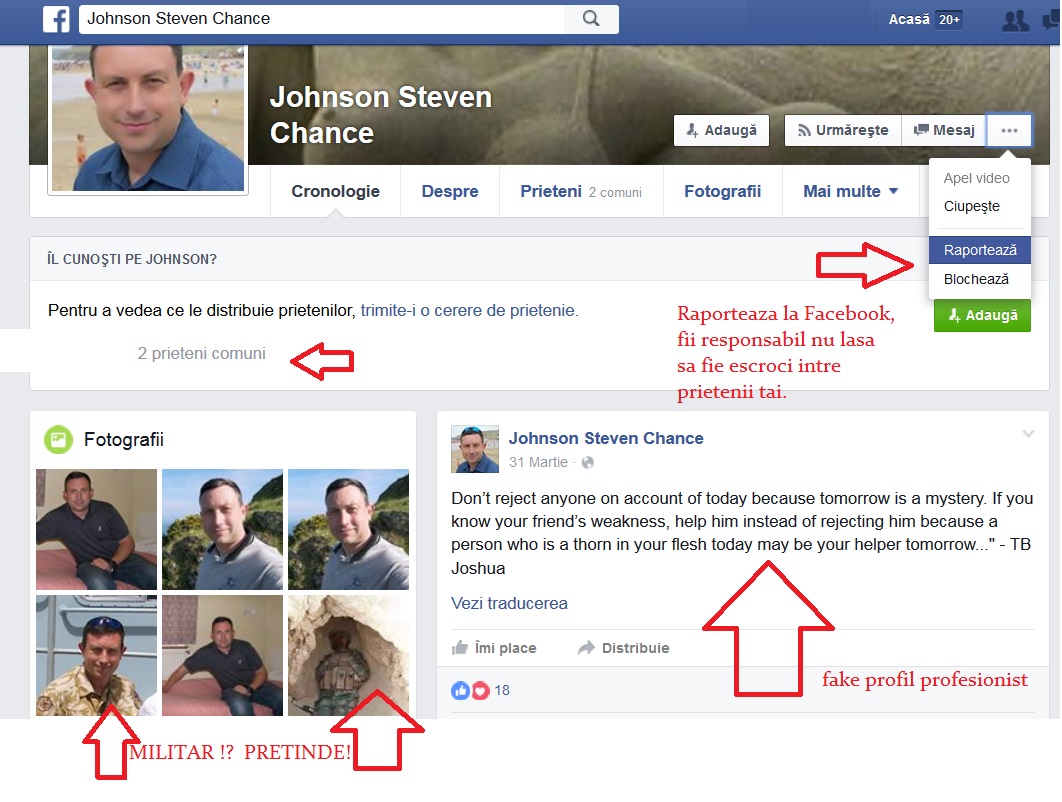 Υλικό που παράγεται με την οικονομική υποστήριξη της Ευρωπαϊκής Ένωσης. Το περιεχόμενο αυτού του υλικού είναι αποκλειστική ευθύνη των συγγραφέων και ο Εθνικός Οργανισμός και η Ευρωπαϊκή Επιτροπή δεν είναι υπεύθυνη για τον τρόπο με τον οποίο θα χρησιμοποιηθεί το περιεχόμενο αυτών των πληροφοριών.
Erasmus+ Programme – Strategic Partnership
Project : 2021-2-RO01-KA210-ADU-000048477
Project Title: “Senior in digital era”
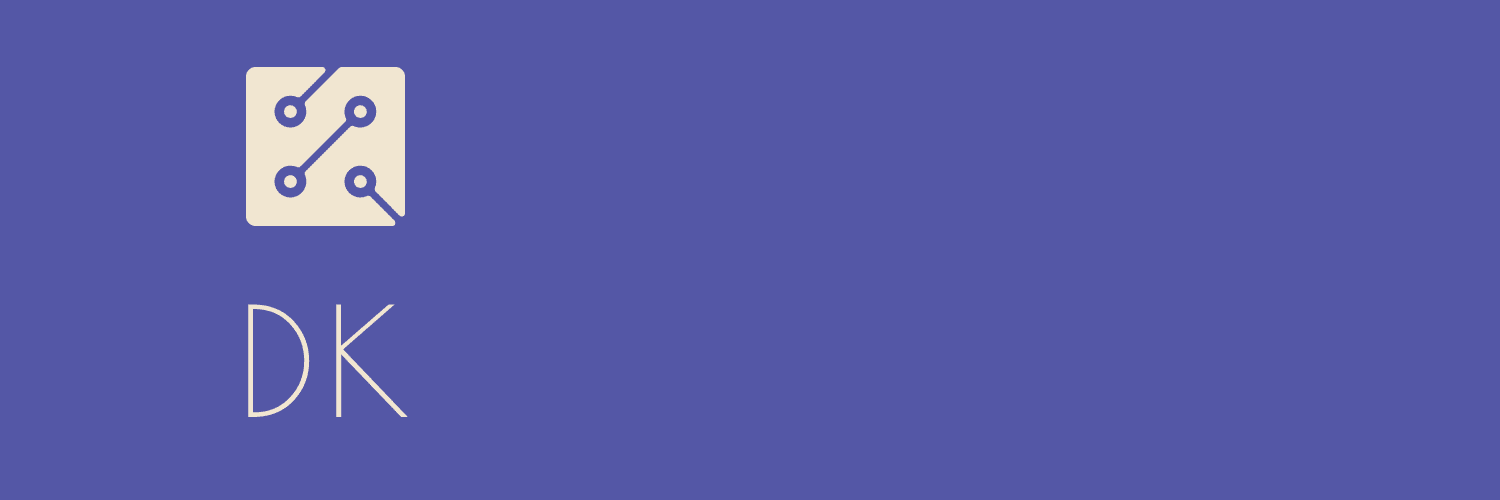 ΕΞΑΠΑΤΗΣΗ ΣΤΟ ΔΙΑΔΙΚΤΥΟ
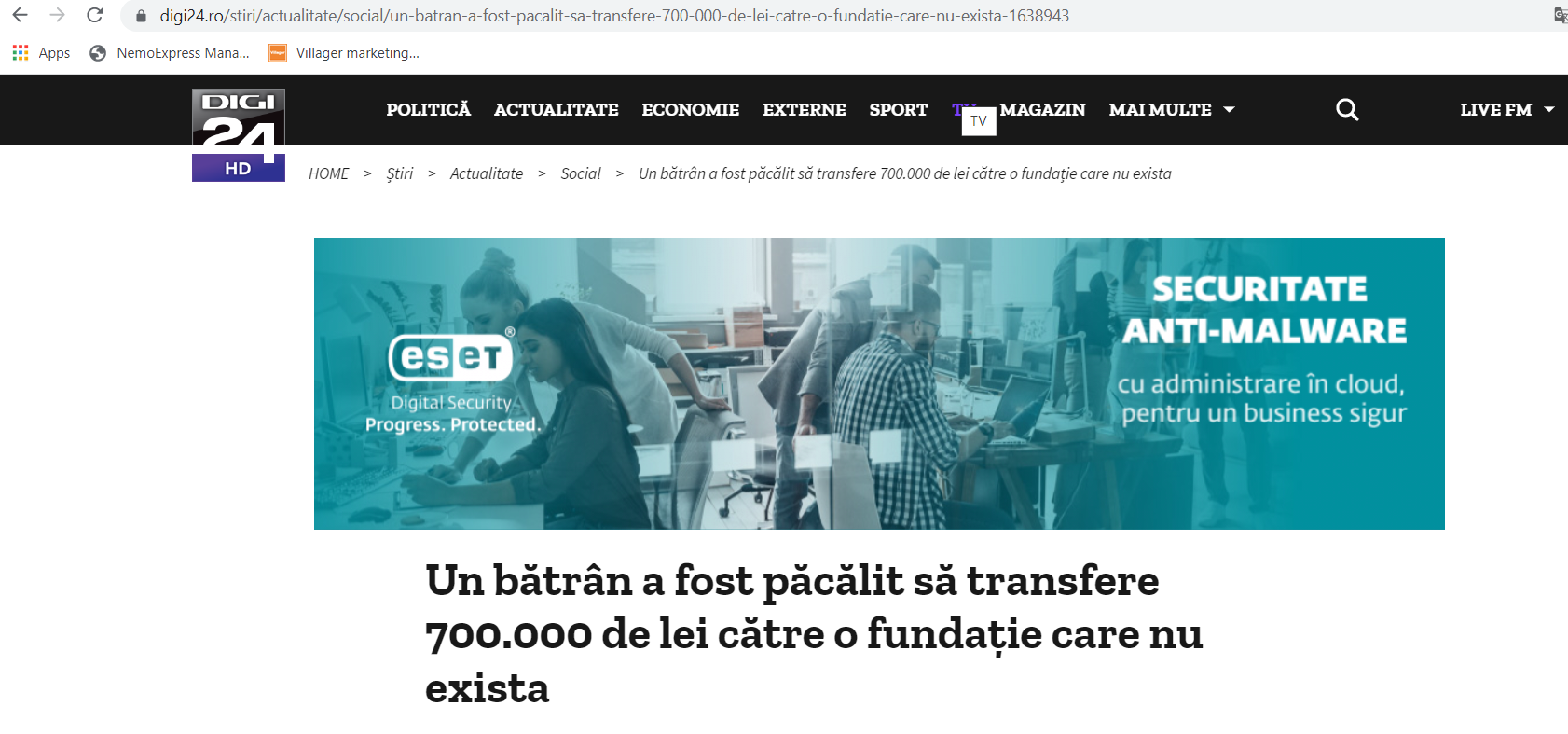 Υλικό που παράγεται με την οικονομική υποστήριξη της Ευρωπαϊκής Ένωσης. Το περιεχόμενο αυτού του υλικού είναι αποκλειστική ευθύνη των συγγραφέων και ο Εθνικός Οργανισμός και η Ευρωπαϊκή Επιτροπή δεν είναι υπεύθυνη για τον τρόπο με τον οποίο θα χρησιμοποιηθεί το περιεχόμενο αυτών των πληροφοριών.
Erasmus+ Programme – Strategic Partnership
Project : 2021-2-RO01-KA210-ADU-000048477
Project Title: “Senior in digital era”
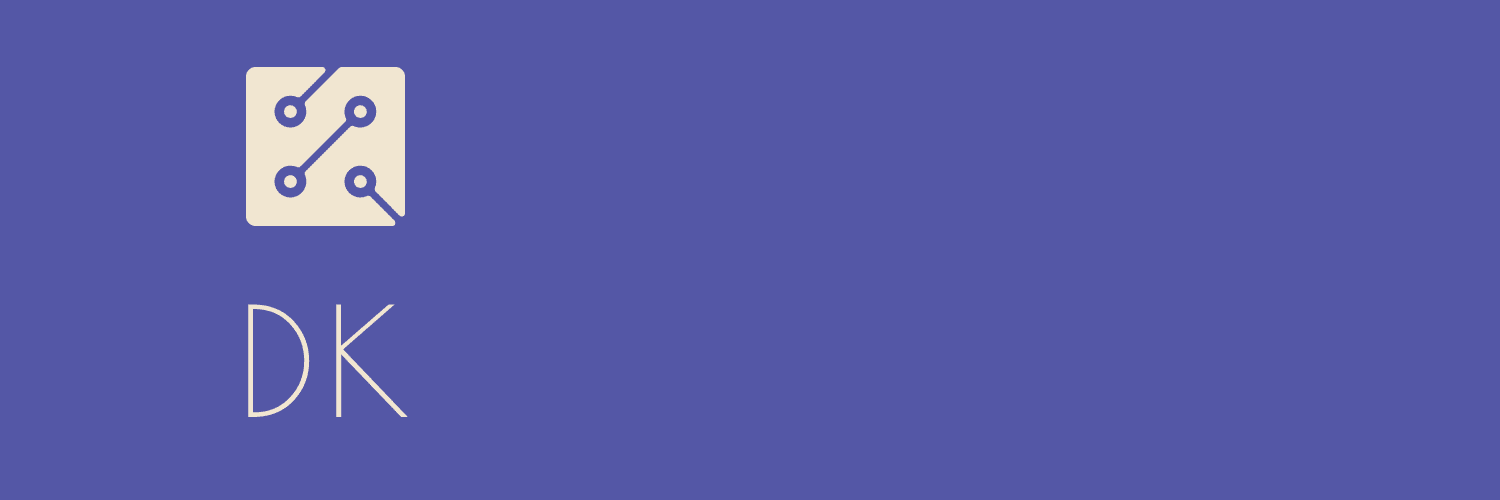 ΠΡΟΣΩΠΙΚΑ ΣΤΟΙΧΕΙΑ
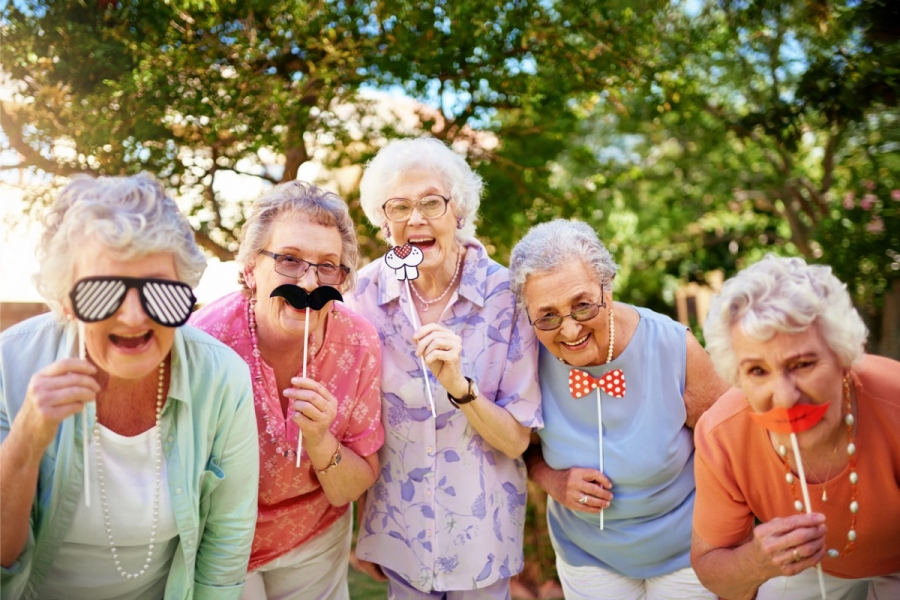 Καμια Δημοσιευση / Καμια Προσφορα Τους Στο Τηλεφωνο:

-οικογενειακές πληροφορίες
-ιστορίες από το παρελθόν σας
-διεύθυνση όπου μπορείτε να επικοινωνήσετε μαζί σας
-τραπεζικά στοιχεία
-τις φωτογραφίες του ταξιδιού σας
-δεδομένα από την ταυτότητά σας
-οποιαδήποτε μορφή προσωπικών δεδομένων που έχουν άλλα άτομα 
μπορεί να επωφεληθεί από
Υλικό που παράγεται με την οικονομική υποστήριξη της Ευρωπαϊκής Ένωσης. Το περιεχόμενο αυτού του υλικού είναι αποκλειστική ευθύνη των συγγραφέων και ο Εθνικός Οργανισμός και η Ευρωπαϊκή Επιτροπή δεν είναι υπεύθυνη για τον τρόπο με τον οποίο θα χρησιμοποιηθεί το περιεχόμενο αυτών των πληροφοριών.
Erasmus+ Programme – Strategic Partnership
Project : 2021-2-RO01-KA210-ADU-000048477
Project Title: “Senior in digital era”
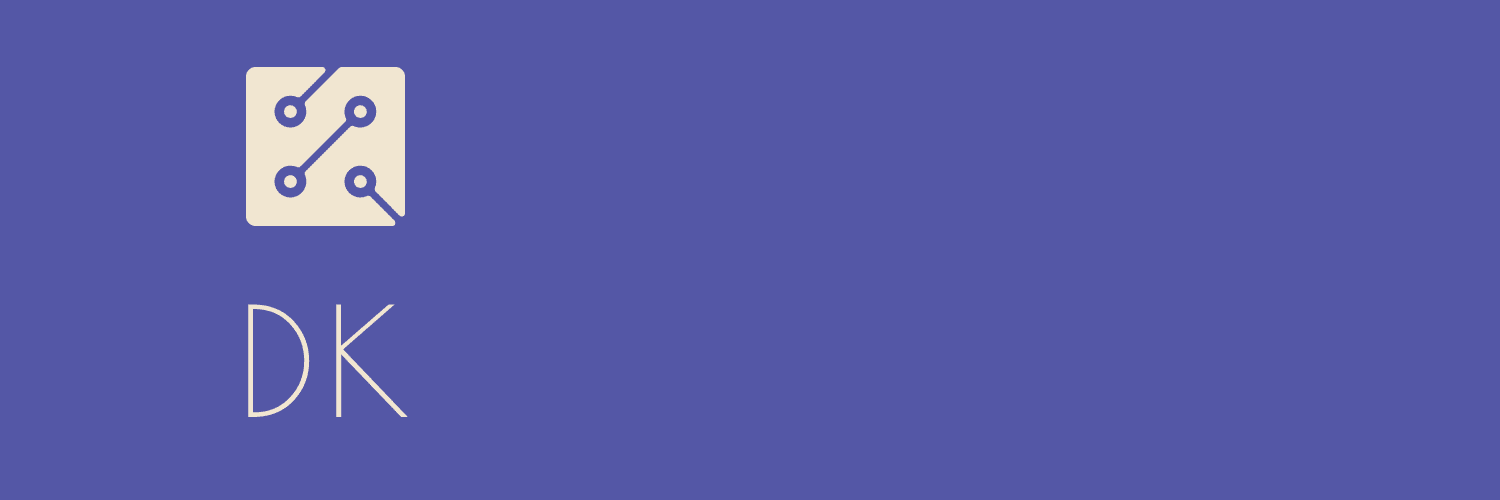 ΠΛΑΣΤΕΣ ΑΝΑΡΤΗΣΕΙΣ
Αίτηση & αναθεώρηση
Θα ομαδοποιηθούμε σε 5 ομάδες.
Κάθε ομάδα θα αναλύσει ψεύτικα προφίλ ταυτότητας.
KEEP IN MIND
Υλικό που παράγεται με την οικονομική υποστήριξη της Ευρωπαϊκής Ένωσης. Το περιεχόμενο αυτού του υλικού είναι αποκλειστική ευθύνη των συγγραφέων και ο Εθνικός Οργανισμός και η Ευρωπαϊκή Επιτροπή δεν είναι υπεύθυνη για τον τρόπο με τον οποίο θα χρησιμοποιηθεί το περιεχόμενο αυτών των πληροφοριών.
Erasmus+ Programme – Strategic Partnership
Project : 2021-2-RO01-KA210-ADU-000048477
Project Title: “Senior in digital era”
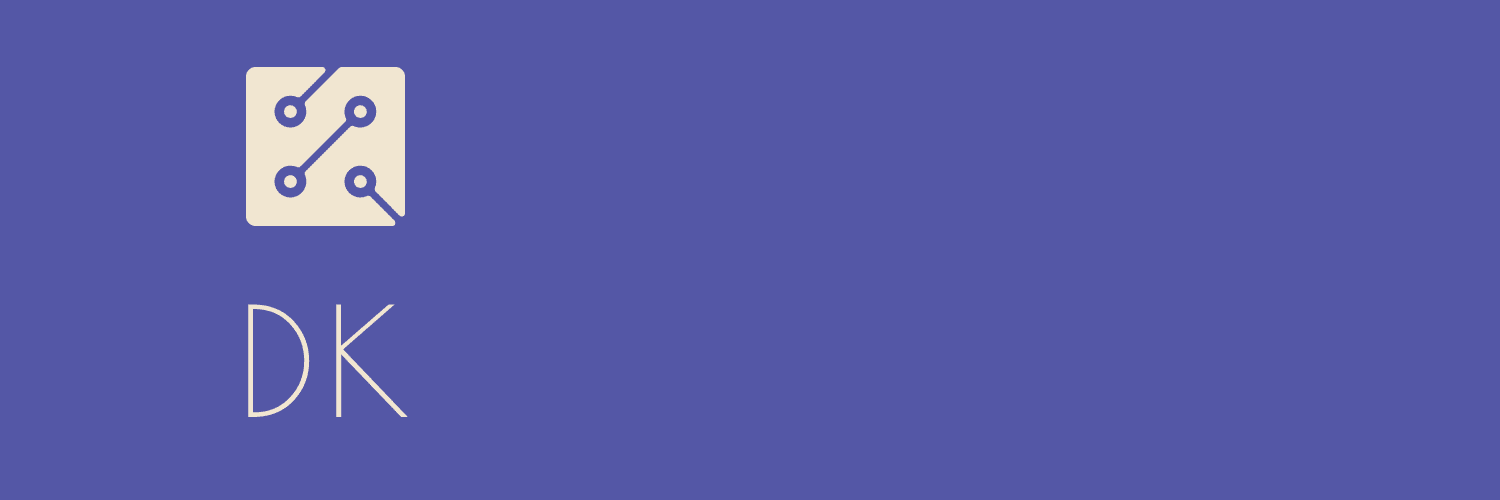 ΠΛΑΣΤΕΣ ΑΝΑΡΤΗΣΕΙΣ
ΜΗΝ πιστεύετε όλα όσα διαβάζετε στο διαδίκτυο!
-ελέγξτε τις αναρτήσεις σε πολλούς ιστότοπους. Προσέξτε για ιστότοπους με ασφαλή έκδοση HTTP, HTTPS
-αναζητήστε πληροφορίες σε εξειδικευμένους ιστότοπους
-αποφύγετε τη λήψη πληροφοριών από άτομα 
που δεν είναι εξειδικευμένα
-αποφύγετε την αγορά από ιστότοπους που δεν είναι πλήρεις
-πριν αγοράσετε κάτι ζητήστε πληροφορίες ζητήστε τη γνώμη συγγενών ή φροντιστών στο διαδίκτυο
-μην ζητάτε θεραπείες χωρίς να συζητήσετε με κάποιον ειδικό
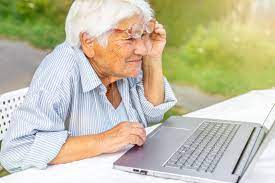 Υλικό που παράγεται με την οικονομική υποστήριξη της Ευρωπαϊκής Ένωσης. Το περιεχόμενο αυτού του υλικού είναι αποκλειστική ευθύνη των συγγραφέων και ο Εθνικός Οργανισμός και η Ευρωπαϊκή Επιτροπή δεν είναι υπεύθυνη για τον τρόπο με τον οποίο θα χρησιμοποιηθεί το περιεχόμενο αυτών των πληροφοριών.
Erasmus+ Programme – Strategic Partnership
Project : 2021-2-RO01-KA210-ADU-000048477
Project Title: “Senior in digital era”
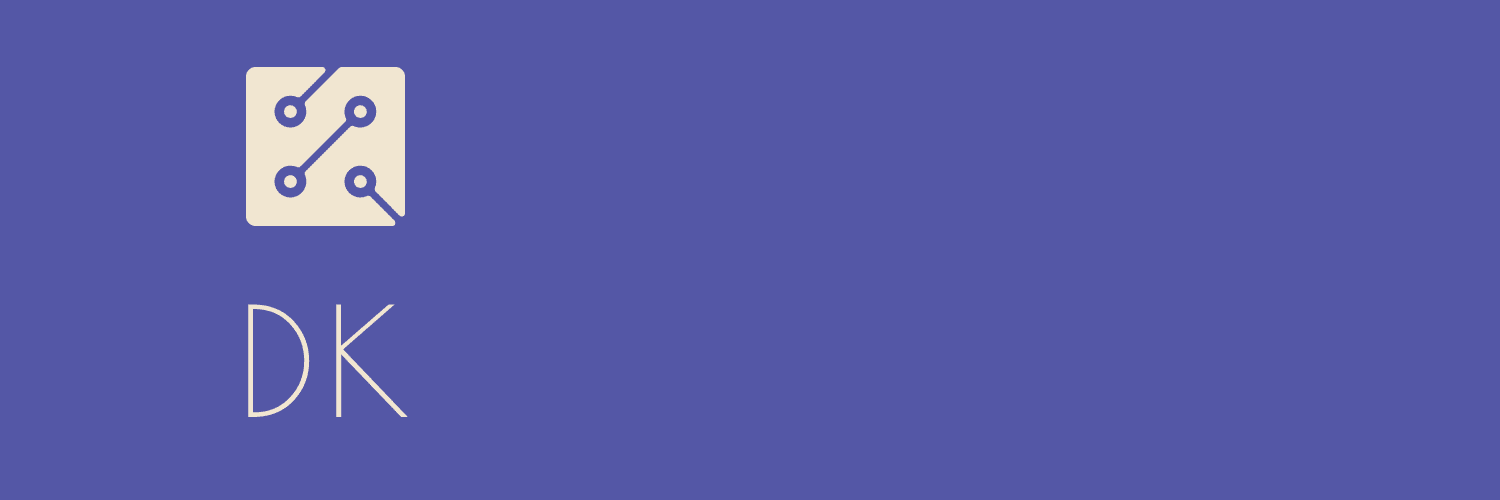 https://www.youtube.com/watch?v=t1hMBnIMt5I
Υλικό που παράγεται με την οικονομική υποστήριξη της Ευρωπαϊκής Ένωσης. Το περιεχόμενο αυτού του υλικού είναι αποκλειστική ευθύνη των συγγραφέων και ο Εθνικός Οργανισμός και η Ευρωπαϊκή Επιτροπή δεν είναι υπεύθυνη για τον τρόπο με τον οποίο θα χρησιμοποιηθεί το περιεχόμενο αυτών των πληροφοριών.
Erasmus+ Programme – Strategic Partnership
Project : 2021-2-RO01-KA210-ADU-000048477
Project Title: “Senior in digital era”
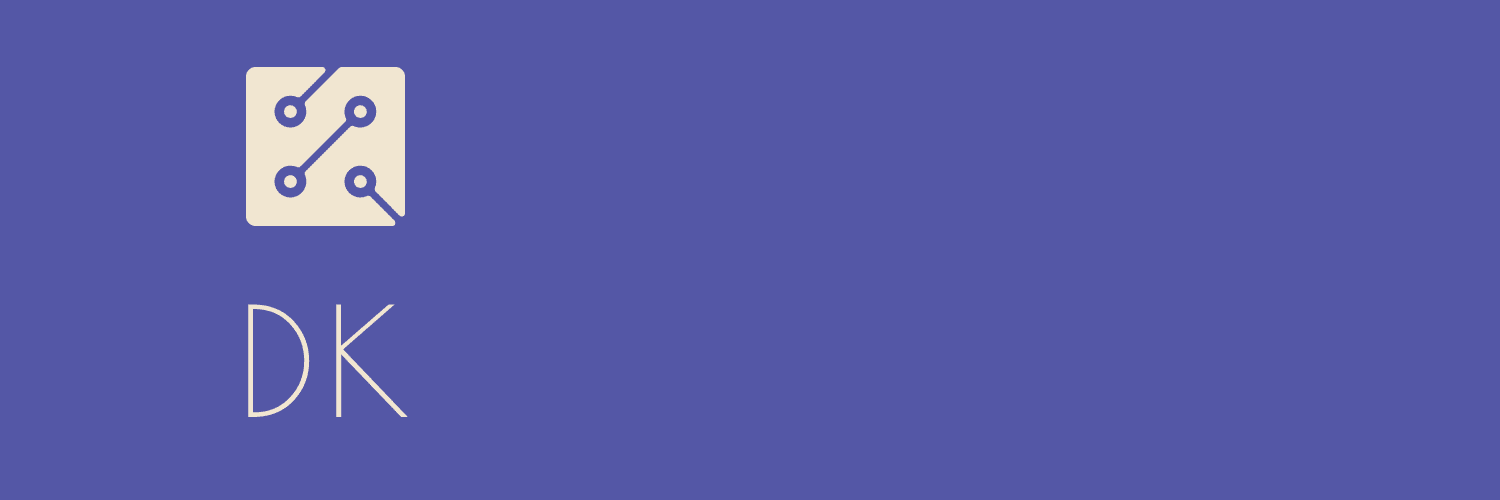 ΙΣΤΟΛΌΓΙΟ

Το Μήνυμά Σας Προς Τις Γενιές Είναι ....
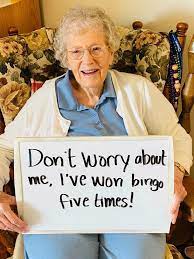 Υλικό που παράγεται με την οικονομική υποστήριξη της Ευρωπαϊκής Ένωσης. Το περιεχόμενο αυτού του υλικού είναι αποκλειστική ευθύνη των συγγραφέων και ο Εθνικός Οργανισμός και η Ευρωπαϊκή Επιτροπή δεν είναι υπεύθυνη για τον τρόπο με τον οποίο θα χρησιμοποιηθεί το περιεχόμενο αυτών των πληροφοριών.
Erasmus+ Programme – Strategic Partnership
Project : 2021-2-RO01-KA210-ADU-000048477
Project Title: “Senior in digital era”
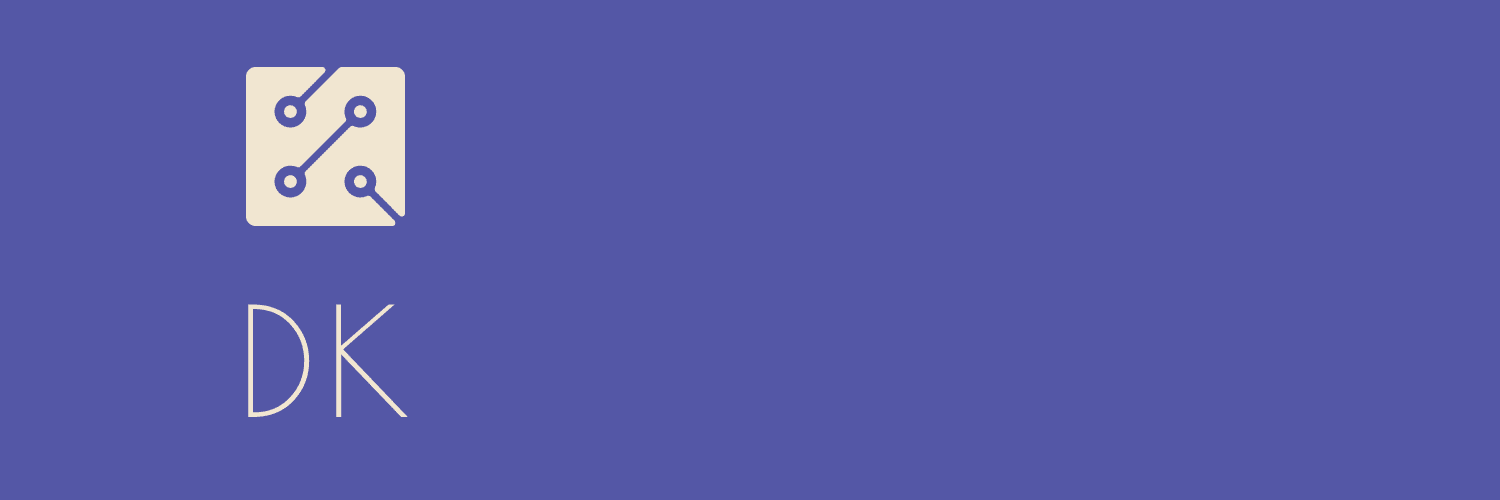 ΣΑΣ ΕΥΧΑΡΙΣΤΟΥΜΕ ΓΙΑ ΤΗΝ ΠΡΟΣΟΧΗ ΣΑΣ!
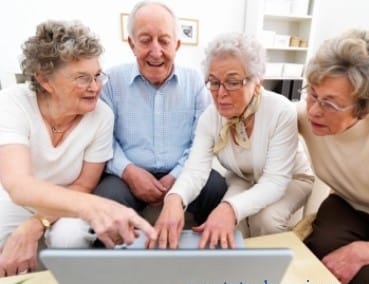 Υλικό που παράγεται με την οικονομική υποστήριξη της Ευρωπαϊκής Ένωσης. Το περιεχόμενο αυτού του υλικού είναι αποκλειστική ευθύνη των συγγραφέων και ο Εθνικός Οργανισμός και η Ευρωπαϊκή Επιτροπή δεν είναι υπεύθυνη για τον τρόπο με τον οποίο θα χρησιμοποιηθεί το περιεχόμενο αυτών των πληροφοριών.
Erasmus+ Programme – Strategic Partnership
Project : 2021-2-RO01-KA210-ADU-000048477
Project Title: “Senior in digital era”